UNIT 5 THE PLACE WHERE I LIVE
5.3 AT THE MARKET
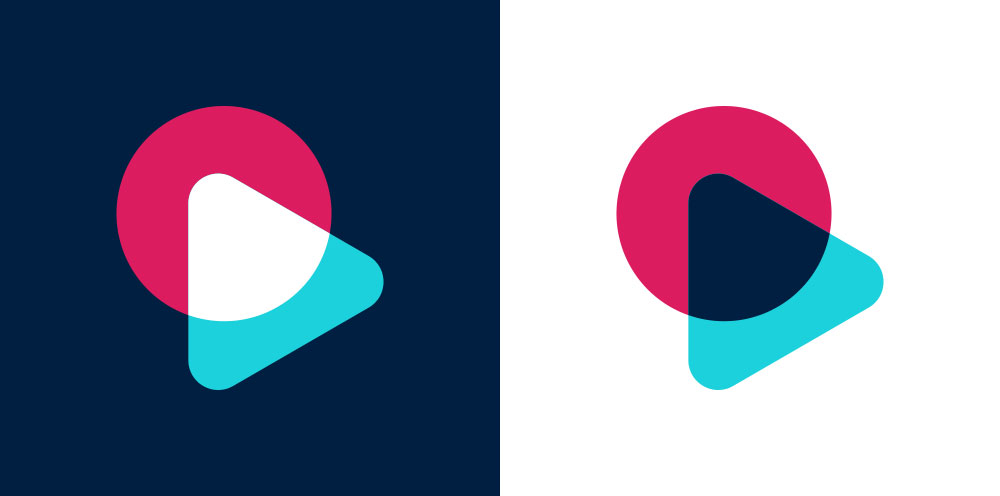 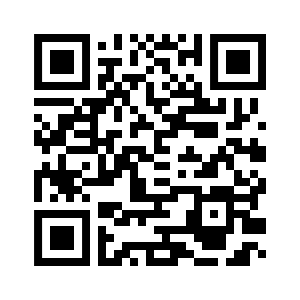 [Speaker Notes: https://hr.izzi.digital/#/repository/204]
UNIT 5 THE PLACE WHERE I LIVE
AT THE MARKET
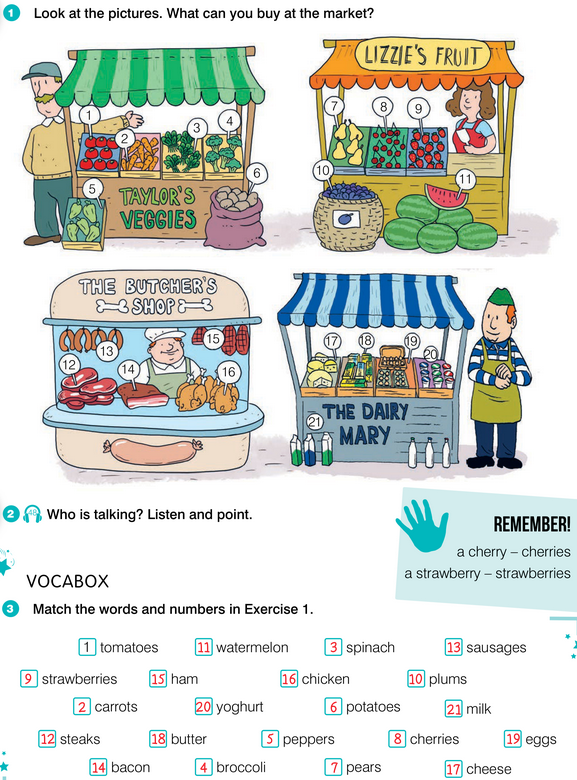 dairy = mliječni proizvodi
butcher = mesar
[Speaker Notes: https://hr.izzi.digital/#/repository/204]
AT THE MARKET
UNIT 5 THE PLACE WHERE I LIVE
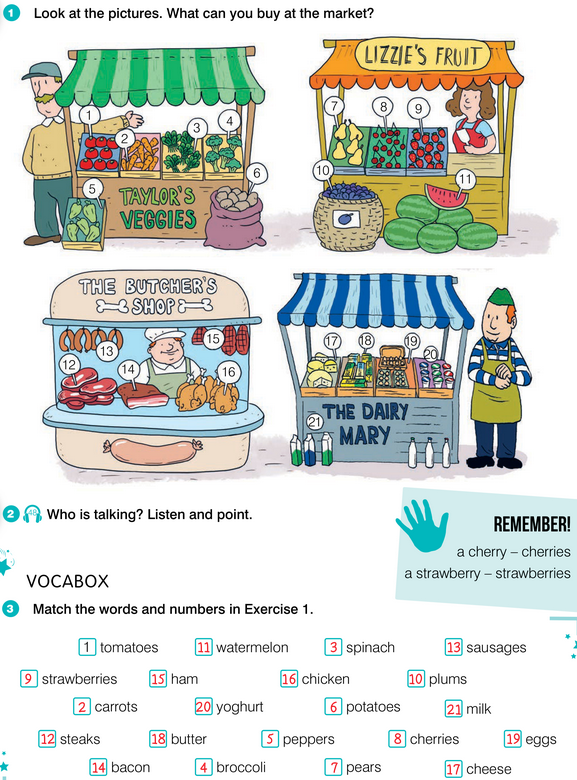 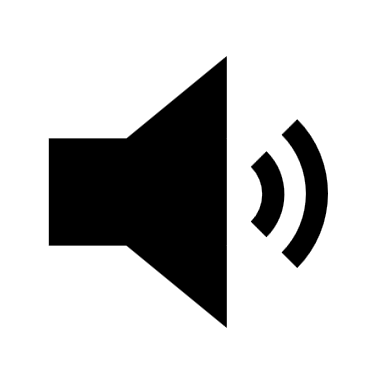 [Speaker Notes: https://hr.izzi.digital/#/repository/204]
UNIT 5 THE PLACE WHERE I LIVE
AT THE MARKET
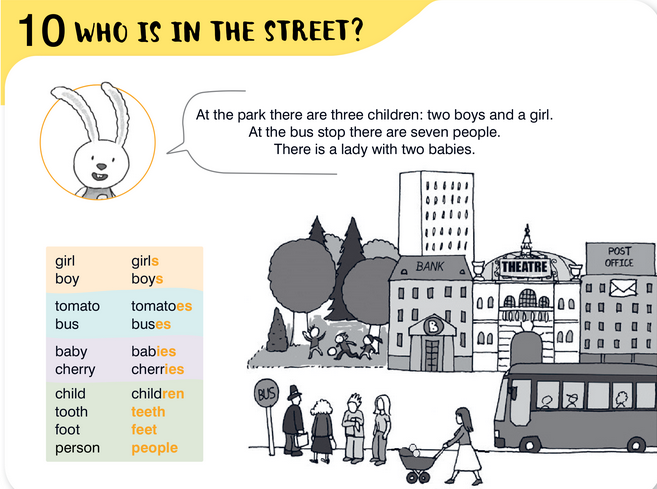 [Speaker Notes: https://hr.izzi.digital/#/repository/204]
UNIT 5 THE PLACE WHERE I LIVE
AT THE MARKET
UNIT 5 THE PLACE WHERE I LIVE
AT THE MARKET
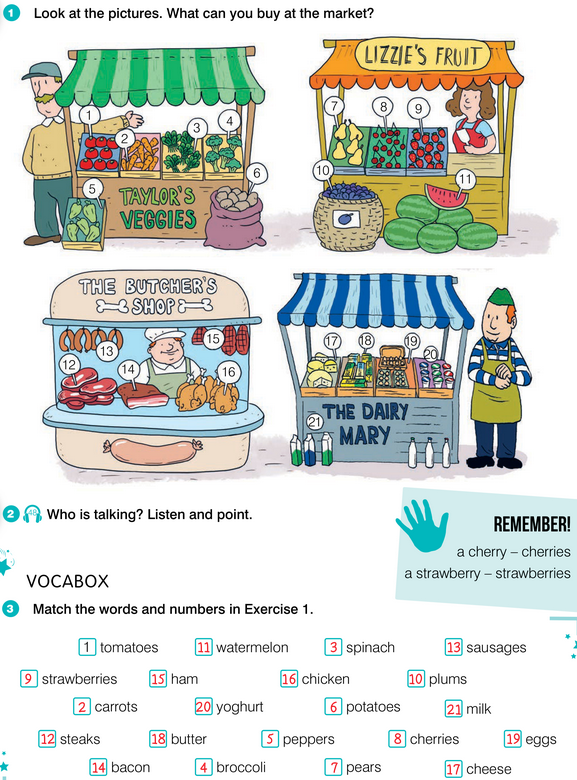 UNIT 5 THE PLACE WHERE I LIVE
AT THE MARKET
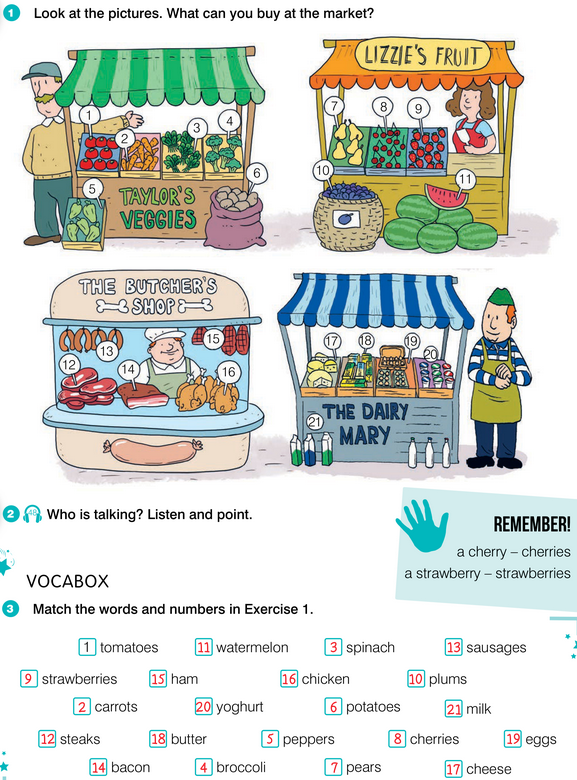 [Speaker Notes: https://hr.izzi.digital/#/repository/204]
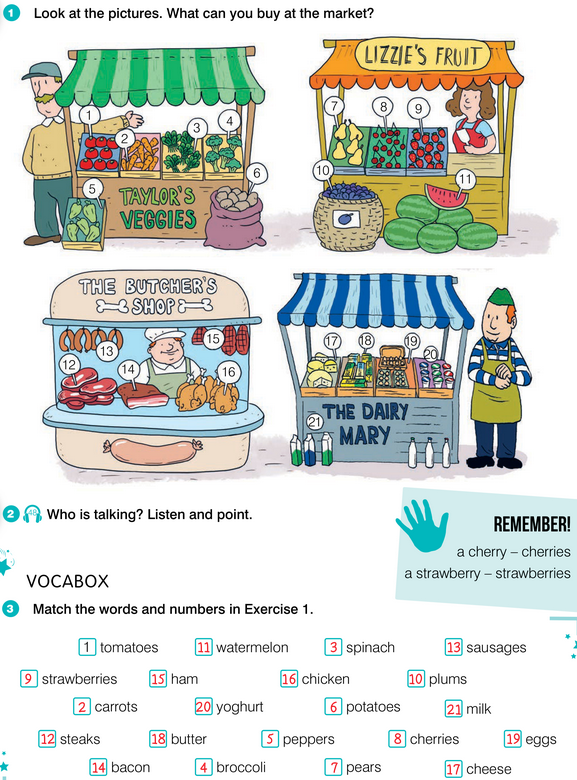 UNIT 5 THE PLACE WHERE I LIVE
AT THE MARKET
tomatoes = rajčice
carrots = mrkve
spinach = špinat
broccoli = brokula
peppers = paprike
potatoes = krumpiri
pears = kruške
cherries = trešnje
strawberries = jagode
plums = šljive
watermelon = lubenica
steaks = odresci
sausages = kobasice
bacon = slanina, špek
ham = šunka
chicken = piletina
cheese = sir
butter = maslac
eggs = jaja
yoghurt = jogurt
milk = mlijeko
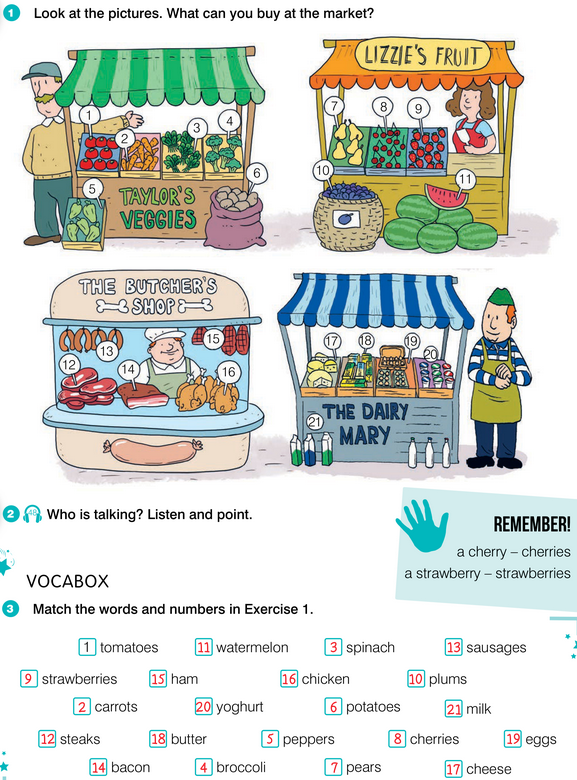 [Speaker Notes: https://hr.izzi.digital/#/repository/204]
AT THE MARKET
UNIT 5 THE PLACE WHERE I LIVE
Match.
1 tomato / tomatoes
2 carrot / carrots
3 spinach
4 broccoli
5 pepper / peppers
6 potato / potatoes
7 pear / pears
8 cherry / cherries
9 strawberry / strawberries
10 plum / plums
11 watermelon
12 steak
13 sausage / sausages
14 bacon
15 ham
16 chicken
piletina
jagoda
odrezak
šunka
šljiva
paprika
lubenica
slanina
kobasica
krumpir
rajčica
brokula
špinat
mrkva
trešnja
kruška
AT THE MARKET
UNIT 5 THE PLACE WHERE I LIVE
1 tomato / tomatoes = rajčica
2 carrot / carrots = mrkva
3 spinach = špinat
4 broccoli = brokula
5 pepper / peppers = paprika
6 potato / potatoes = krumpir
7 pear / pears = kruška
8 cherry / cherries = trešnja
9 strawberry / strawberries = jagoda
10 plum / plums = šljiva
11 watermelon = lubenica
12 steak = odrezak
13 sausage / sausages = kobasica
14 bacon = slanina
15 ham = šunka
16 chicken = piletina
Match.
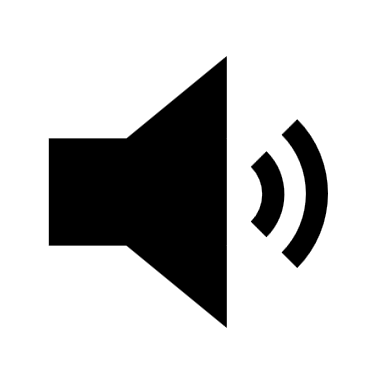 UNIT 5 THE PLACE WHERE I LIVE
AT THE MARKET
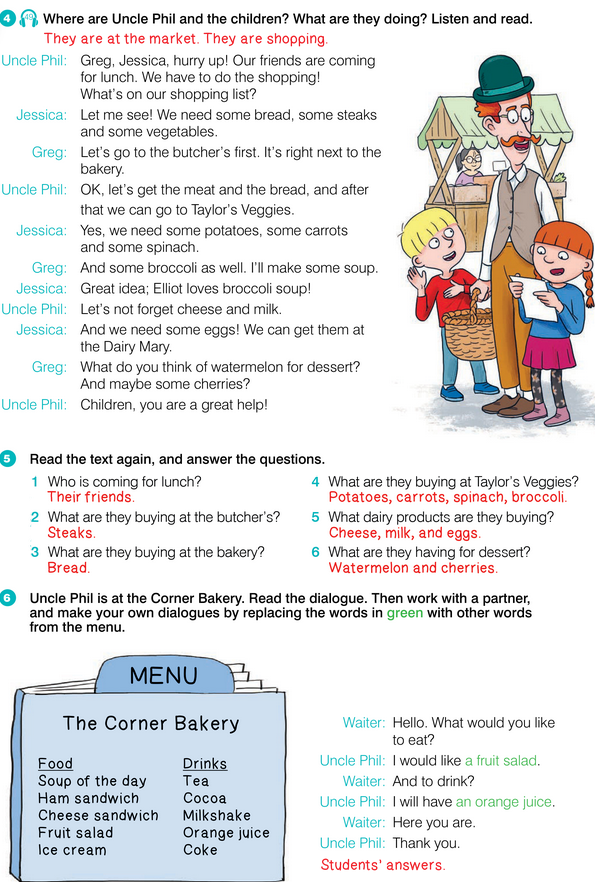 [Speaker Notes: https://hr.izzi.digital/#/repository/204]
UNIT 5 THE PLACE WHERE I LIVE
AT THE MARKET
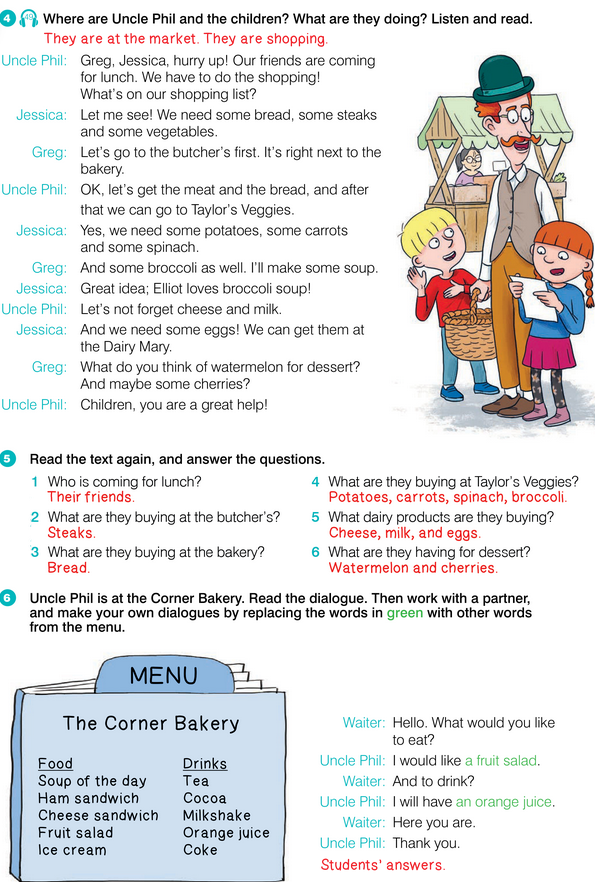 [Speaker Notes: https://hr.izzi.digital/#/repository/204]
UNIT 5 THE PLACE WHERE I LIVE
AT THE MARKET
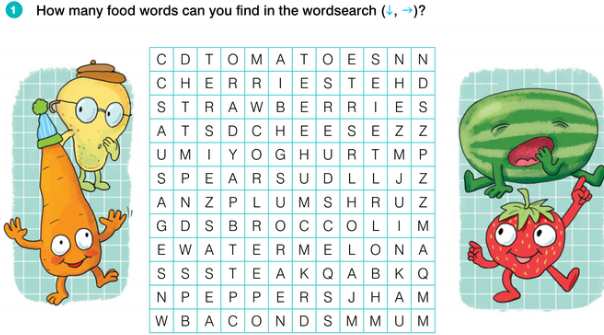 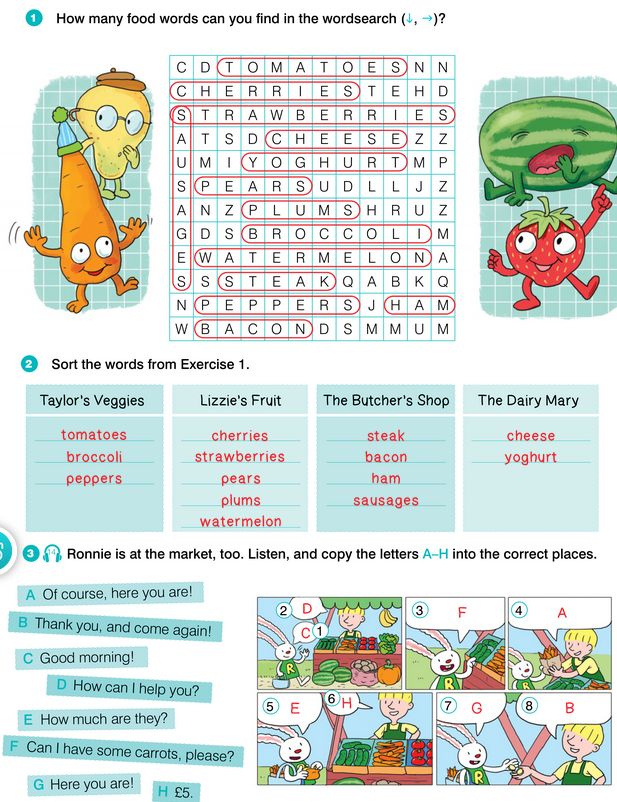 [Speaker Notes: https://hr.izzi.digital/#/repository/204]
UNIT 5 THE PLACE WHERE I LIVE
AT THE MARKET
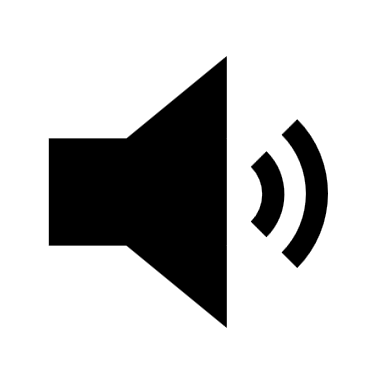 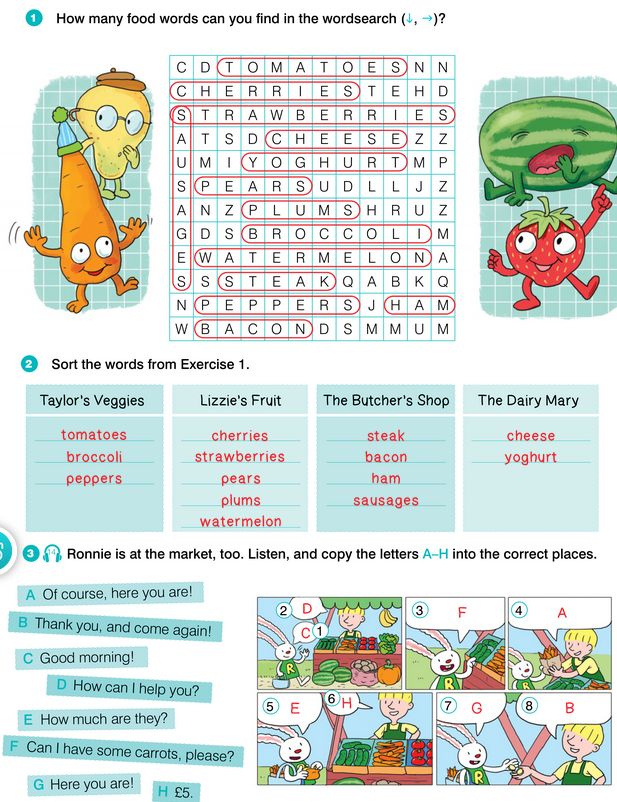 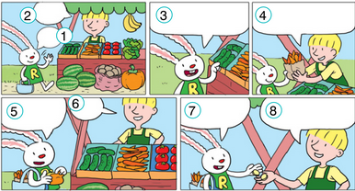 [Speaker Notes: https://hr.izzi.digital/#/repository/204]
UNIT 5 THE PLACE WHERE I LIVE
AT THE MARKET
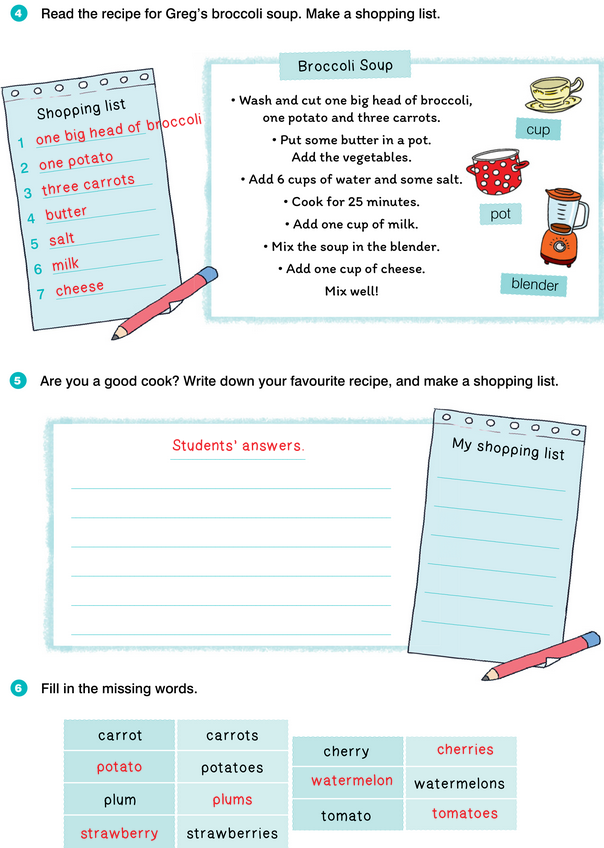 [Speaker Notes: https://hr.izzi.digital/#/repository/204]
UNIT 5 THE PLACE WHERE I LIVE
AT THE MARKET
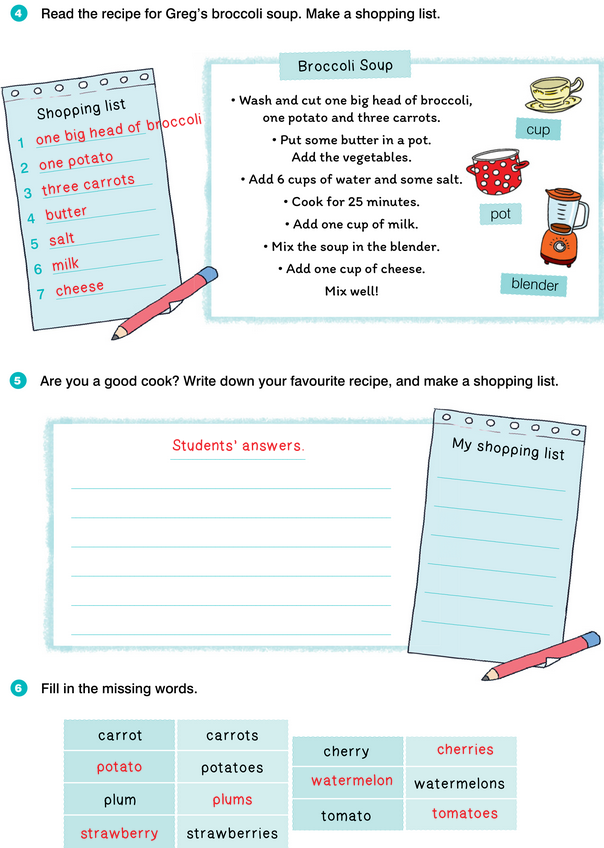 [Speaker Notes: https://hr.izzi.digital/#/repository/204]